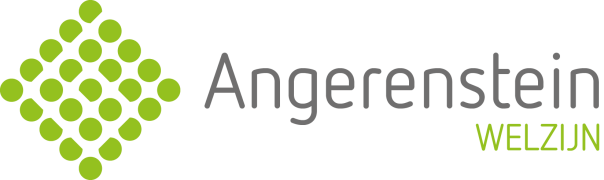 Thema 4De levensloop van de mens
Ontwikkeling en omgeving, 978 90 3722 362 0
4.1	Sociale wetenschap
4.2	Ontwikkelingsaspecten
4.3	De baby
4.4	De dreumes
4.5	De peuter
4.6	Het jonge schoolkind
4.7	Het oudere schoolkind
4.8	De puber
4.9 	De adolescent
4.10	De volwassene
4.11	De jongere oudere
4.12	De oudere
4.1 Sociale wetenschap
Psychologie
Onderzoekt het gedrag en de ontwikkeling van de gezonde mens
Sociologie
Kijkt naar de manier waarop mensen met elkaar omgaan en hoe ze elkaar beïnvloeden.
Psychiatrie
Hoort bij ‘geneeskunde’ en houdt zich bezig met diagnose en behandeling van psychische, emotionele en gedragsstoornissen. Deze wetenschap geeft inzicht in wat gezond en wat afwijkend gedrag is.
4.1 Sociale wetenschap (vervolg)
Pedagogiek
Houdt zich bezig met de invloed van de opvoeding op de ontwikkeling
Orthopedagogie
Onderzoekt stoornissen in de normale ontwikkeling
4.2 Ontwikkelingsaspecten
Lichamelijke ontwikkeling
Motorische ontwikkeling
Cognitieve ontwikkeling (brein, hoe mensen denken , leren , begrijpen)
Sociaal- emotionele ontwikkeling (gevoelsleven en sociale omgang)
Seksuele ontwikkeling
(voor de puberteit sensuele ontwikkeling genoemd)
4.3 De baby
4.3.1	Overzicht
4.3.2	Slaap (lichamelijk)
4.3.3	Eigen kracht (motorisch)
4.3.4	Neurologische verbindingen (cognitief, hersenen)
4.3.5	Hechting (sociaal- emotioneel)
4.3.6	Orale fase (sensueel)
4.4 De dreumes
4.4.1	Zintuigen ontwikkelen (lichamelijk)
4.4.2	Exploratiedrang (motorisch)
4.4.3	Toepassen (cognitief)
4.4.4	Imitatie (sociaal-emotioneel)
4.4.5	Het eigen geslacht (sensueel)
4.5 De peuter
4.5.1	Puppyvet (lichamelijk)
4.5.2	Beweeglijk lijf (motorisch)
4.5.3	Differentiatiefase (cognitief)
4.5.4	Magie en monsters
4.5.5	Het middelpunt (sociaal- emotioneel)
4.5.6	Anale fase (sensueel)
4.6 Het jonge schoolkind
4.6.1	Spieren en lengte (lichamelijk)
4.6.2	Moeite met stilzitten (motorisch)
4.6.3	Intuïtief (cognitief)
4.6.4	Vriendschappen (sociaal- emotioneel)
4.6.5	Lekker stout
4.6.6	Vieze woorden’ (sensueel)
4.7 Het oudere schoolkind
4.7.1	Harmonieus (lichamelijk)
4.7.2	Prepuberteit
4.7.3	Motoriek
4.7.4	Abstract (cognitief)
4.7.5	Identificatie (sociaal-emotioneel)
4.7.6	Lichamelijk contact (sensueel)
4.8 De puber
4.8.1	Veranderend lijf (lichamelijk)
4.8.2	Pubertaken
4.8.3	Puberbrein (cognitief)
4.8.4	Op eigen benen (sociaal- emotioneel)
4.8.5	Serieus en nerveus (seksueel)
4.9 De adolescent
4.9.1	Superlijf (lichamelijk)
4.9.2	Efficiënter brein (cognitief)
4.9.3	Identiteitsontwikkeling (sociaal-emotioneel)
4.9.4	De invloed van trauma’s
4.9.5	Intimiteit (seksueel)
4.10 De volwassene
4.10.1	 Volwassen gedrag
4.10.2	 Krachtig (lichamelijk)
4.10.3	 Topprestaties (cognitief)
4.10.4 Stabiliteit en storm (sociaal- emotioneel)
4.10.5	 Spitsuur van het leven
4.11 De jongere oudere
4.11.1	Achteruitgang (lichamelijk)
4.11.2	Meno- en penopauze
4.11.3	Levensevaluatie (sociaal-emotioneel)
4.11.4	Einde loopbaan
4.12	 De oudere
4.12.1	Zichtbare veroudering (lichamelijk)
4.12.2	Afnemende hersencapaciteit (cognitief)
4.12.3	Nieuwe rollen (sociaal-emotioneel)
4.12.4	Afscheid en intimiteit (seksueel)
4.12.5	Het totaalplaatje